Проект «Мой друг - светофор» по правилам дорожного движения в 1 младшей группе «Полянка».
Автор: Казанцева Валентина Сергеевна, воспитатель МАДОУ Детский сад №8 «Аюна», 
г. Кяхта.
Апрель 2016 год
Тип проекта: познавательно-игровой.
Вид проекта: краткосрочный 
(с 4 – 8 апреля).
Участники проекта: дети младшей группы «Полянка» в возрасте от 2 до 3 лет, воспитатель, музыкальный руководитель, родители.
Цель: Формирование у детей младшего дошкольного возраста навыков безопасного поведения через ознакомление с правилами дорожного движения, безопасного поведения на дорогах.
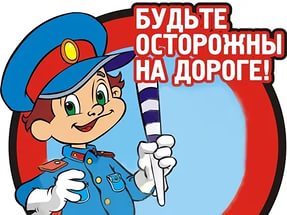 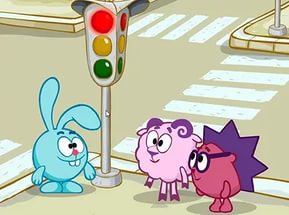 Ожидаемые результаты:
1.У детей сформированы первоначальные знания правил дорожного движения и навыков безопасного поведения на дороге и на улице. Заинтересованность детей темой. 
2.Дети самостоятельно проявляют инициативу: рассматривают иллюстрации, участвуют в беседах, задают вопросы; проявляют творчество, активность и детальность в работе.
3.С удовольствием рисуют, лепят, играют в разные игры.
4.Участие в совместной деятельности родителей.Продукт проектной деятельности: Оформление группы и приемной; выставка детских работ «Маленькие светофорчики», итоговое развлечение «В гостях у светофорчика».
Реализация проекта:
1. Работа с родителями:
- консультация «Советы родителям по соблюдению ПДД», «Воспитываем грамотного пешехода»;- папка – передвижка «Обучение детей ПДД»;- Анкетирование для родителей;- Задание для родителей: «Учим совместно с детьми».
2. Работа с детьми:
Итог работы:  Развлекательное мероприятие «Красный, желтый и зеленый» проведенное совместно с музыкальным руководителем,  с целью закрепления с детьми правил поведения на улице, перекрестке, дороге (закрепление понятий: светофор, дорожные знаки, транспорт, тротуар т.д.), а также правил дорожного движения.
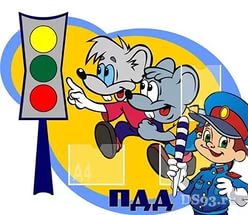 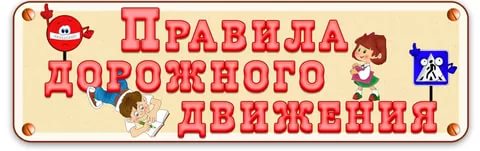 ПРИЛОЖЕНИЕ
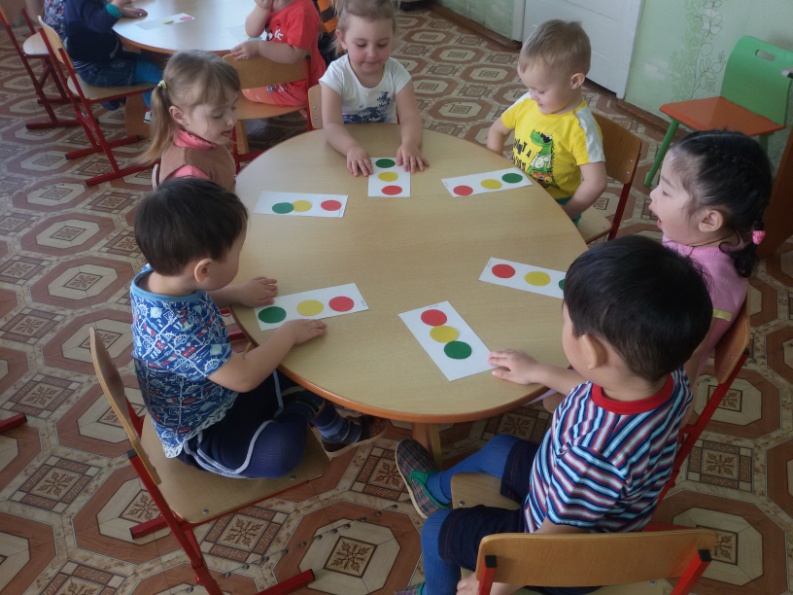 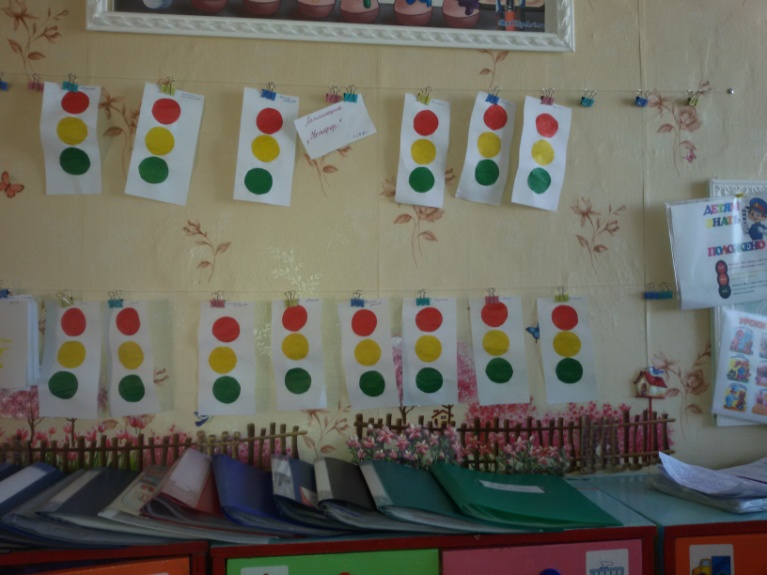 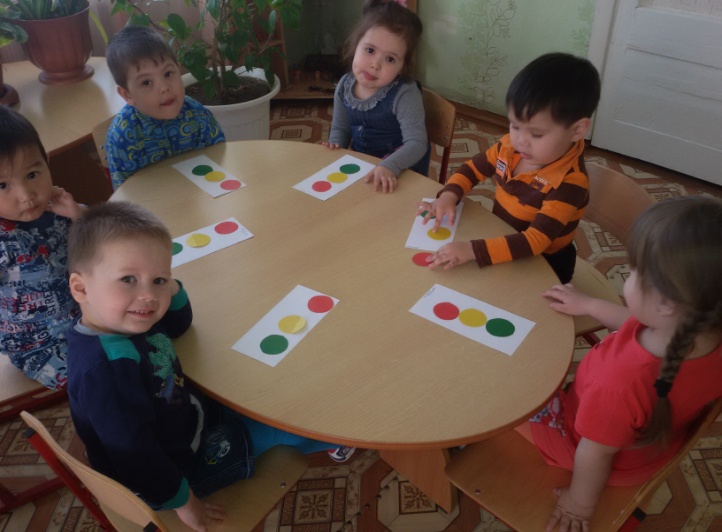 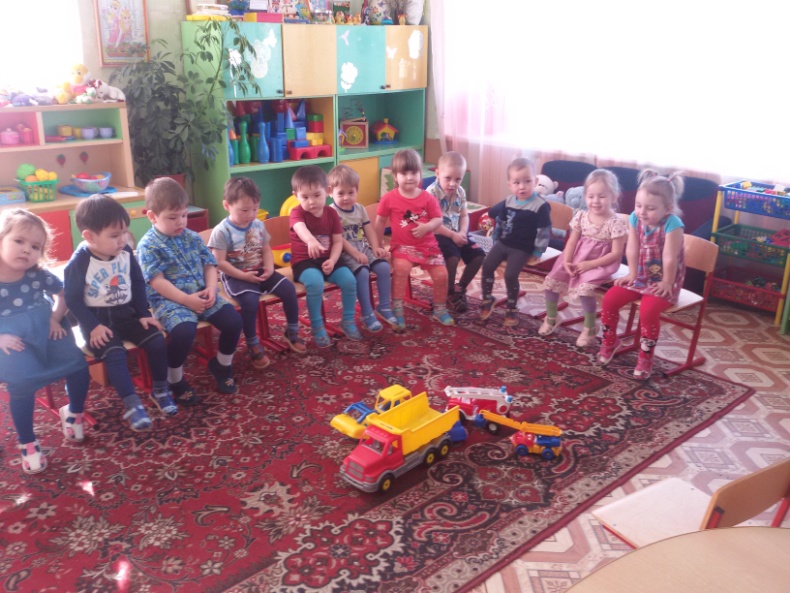 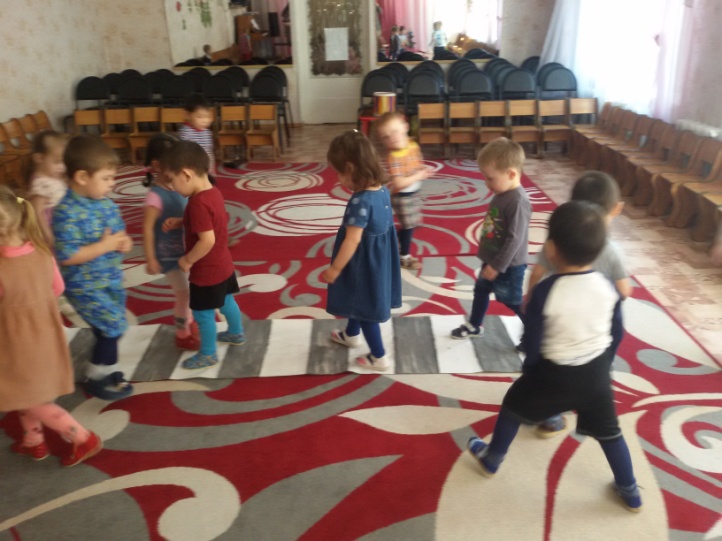 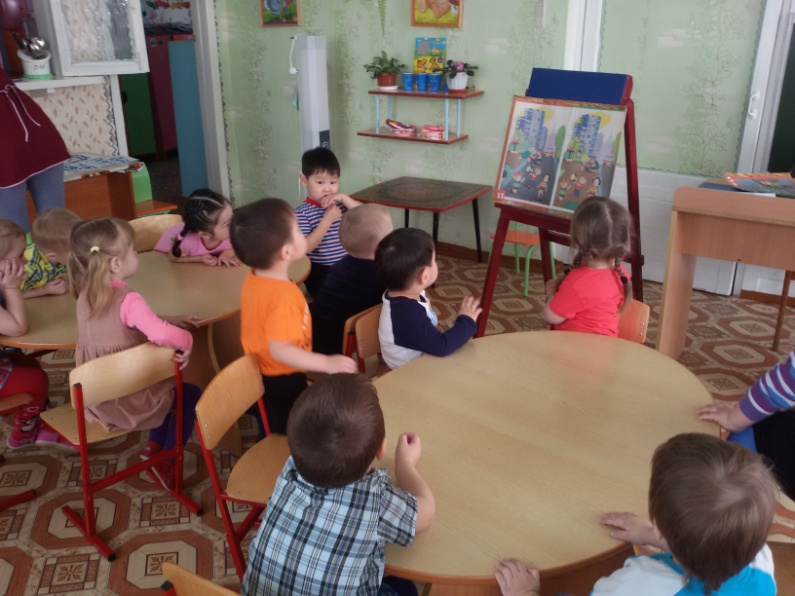 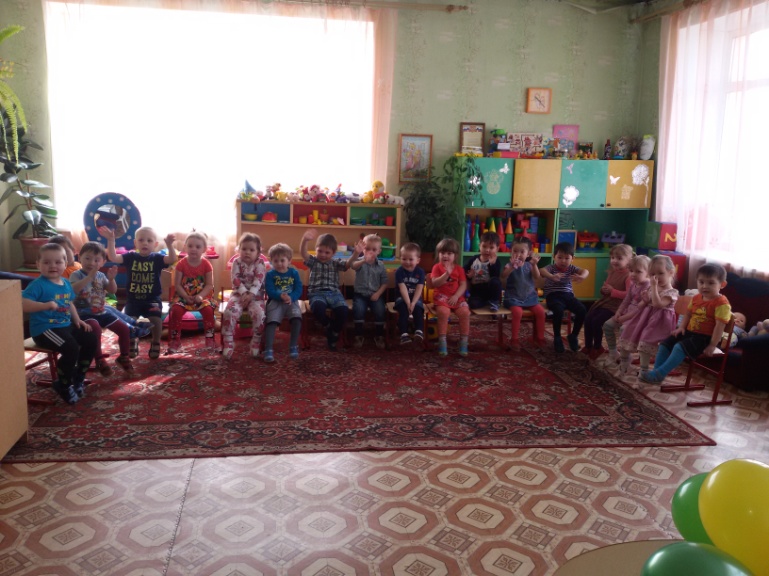 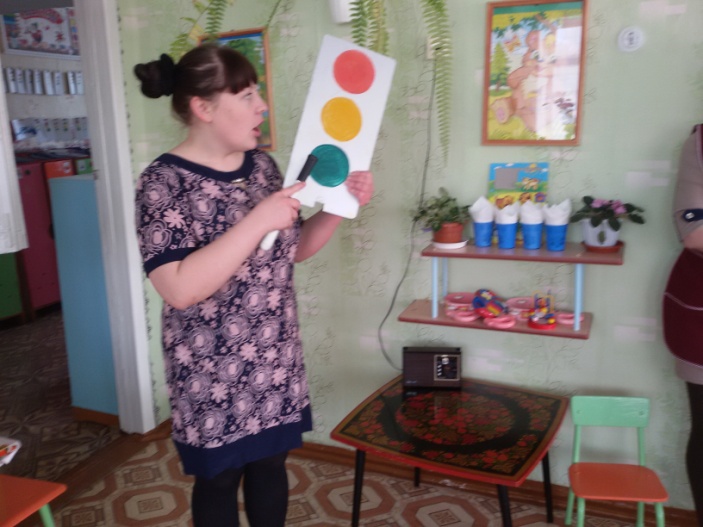 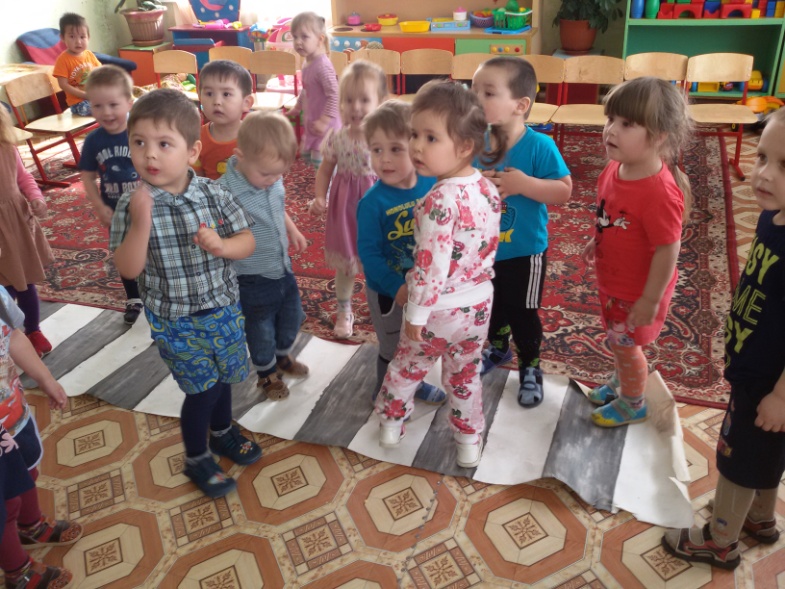 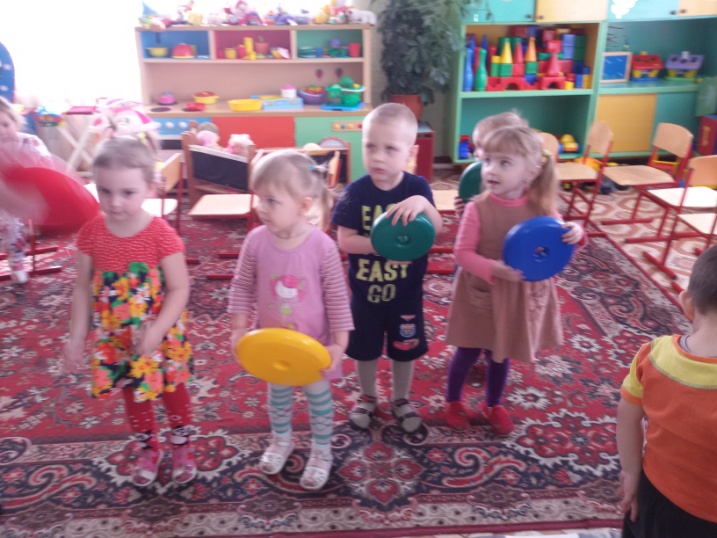 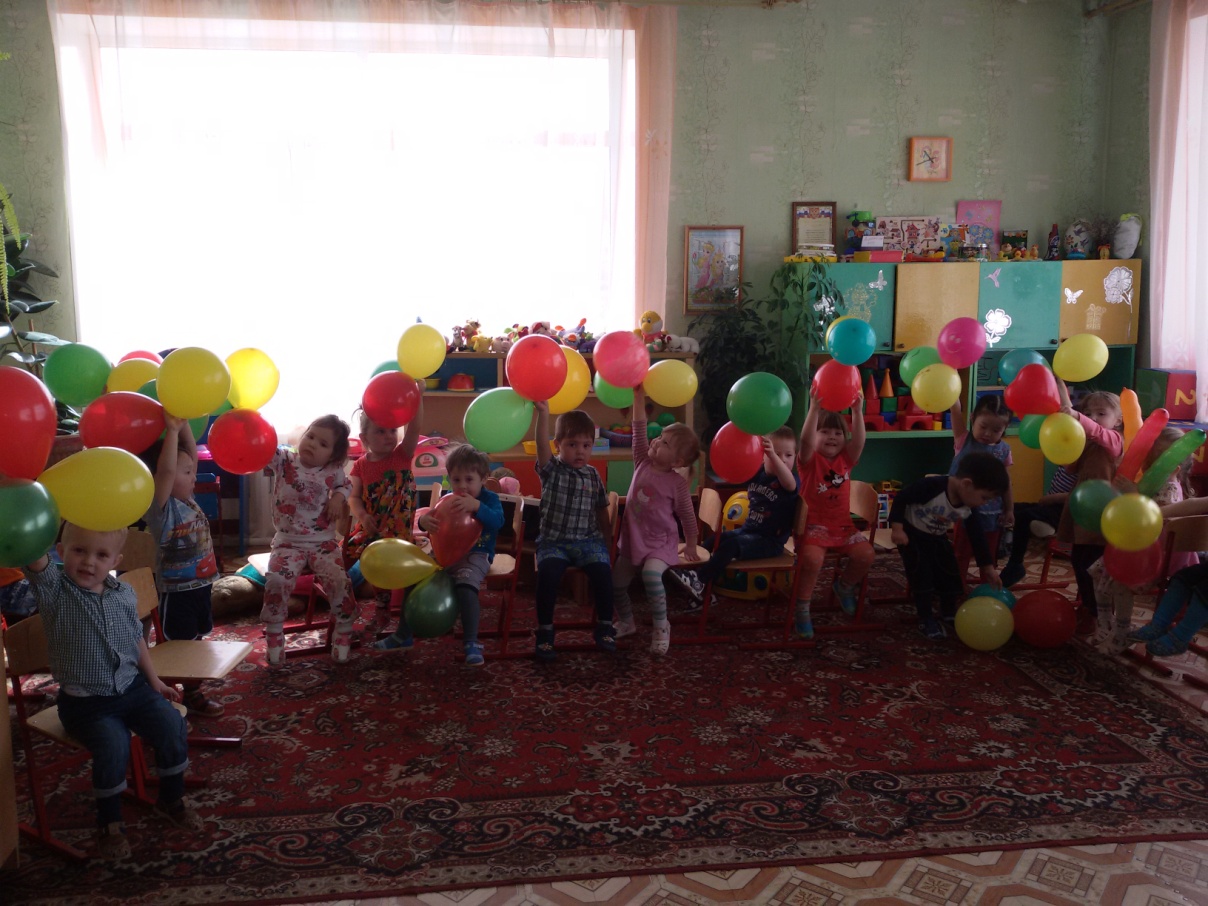 Спасибо за внимание!
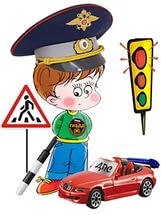 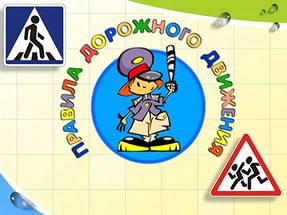